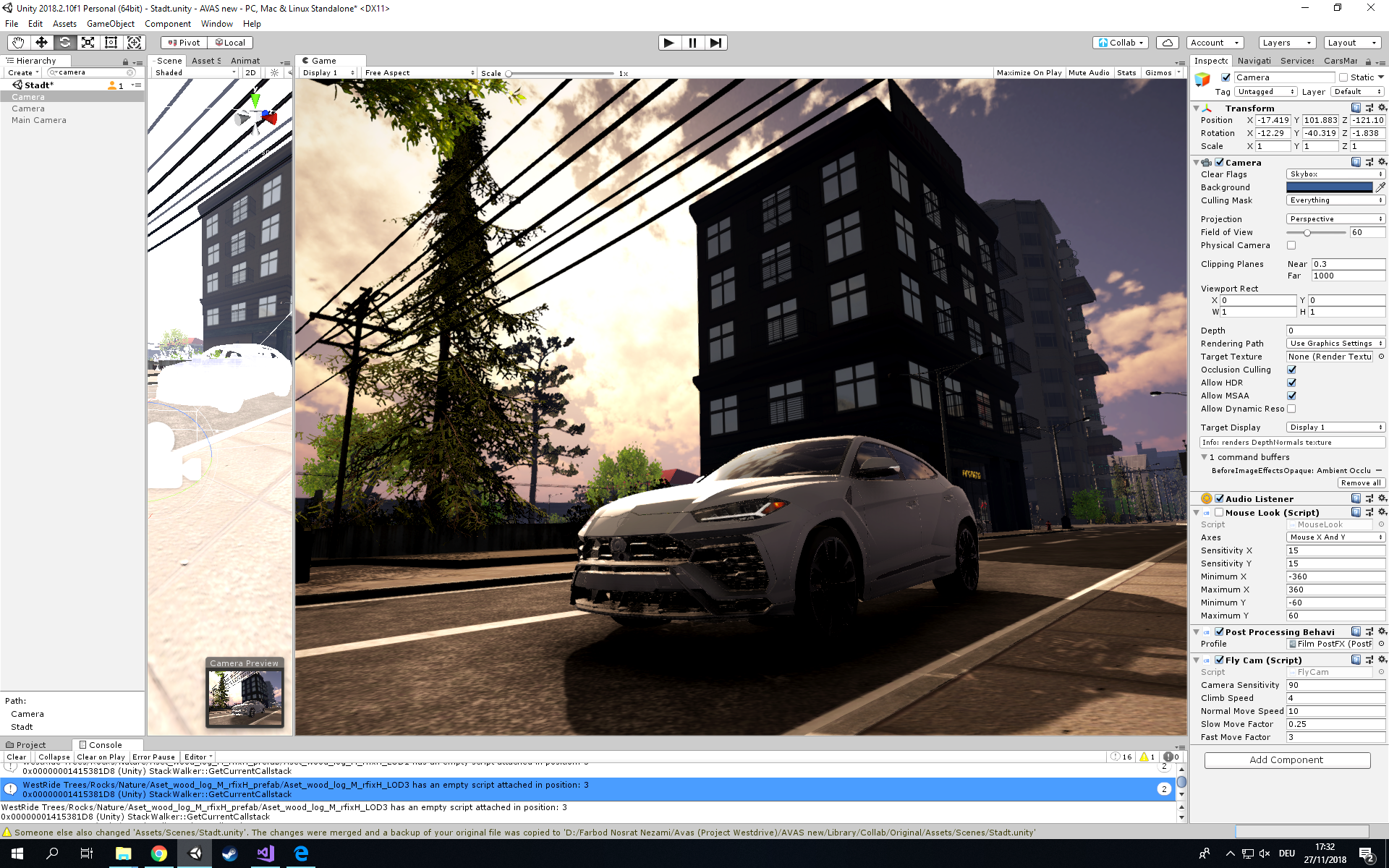 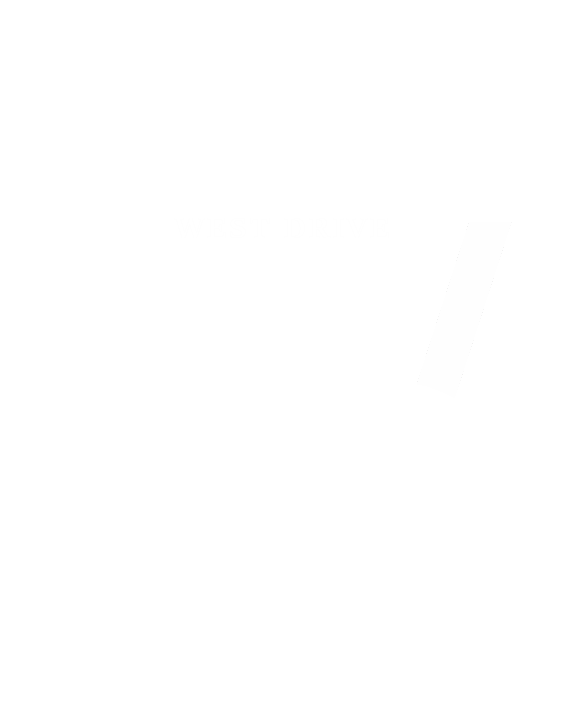 Project Westdrive: Foundation for future virtual reality studies.
Supplementary Materials
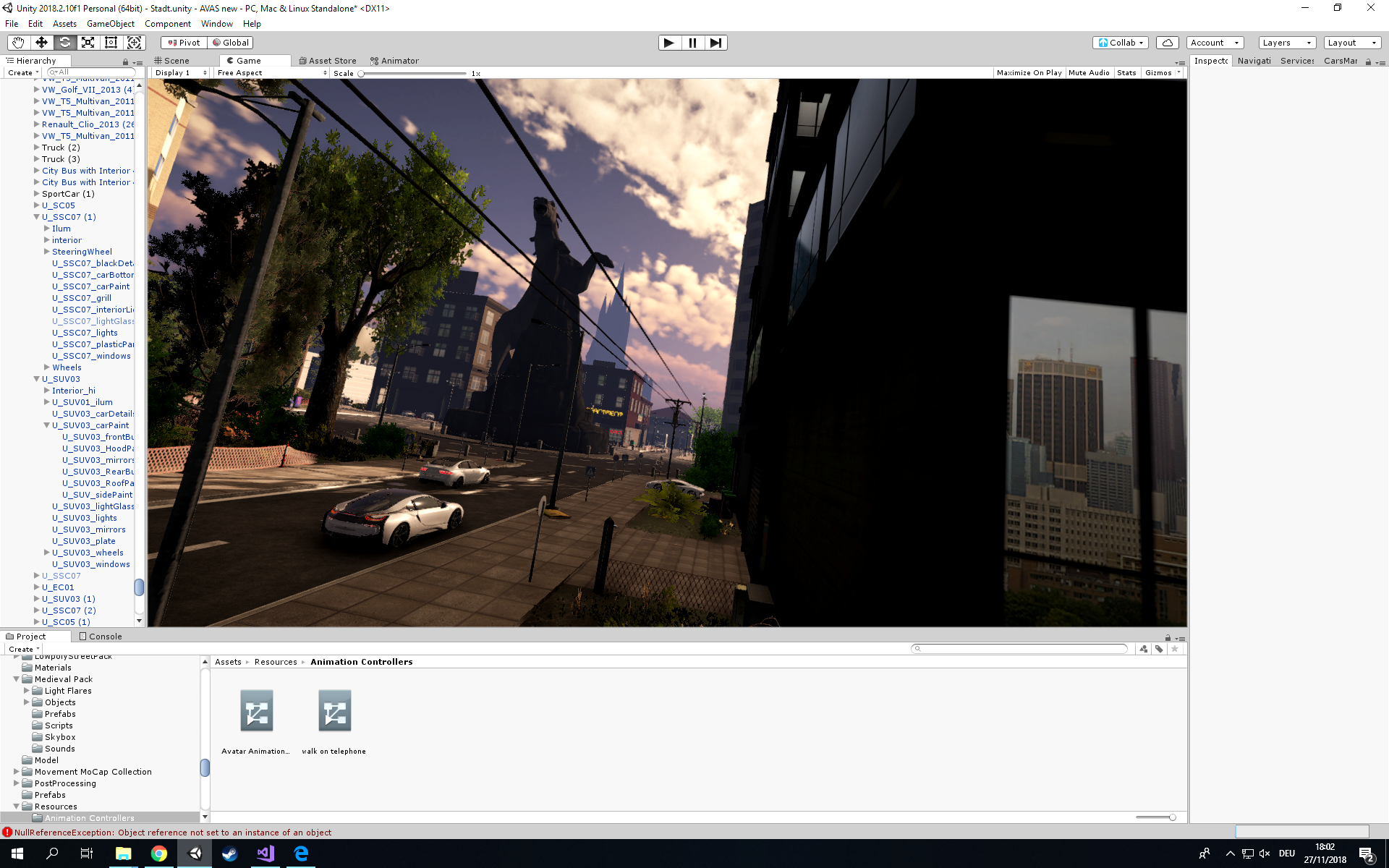 2,3 Km² Base Area
220 Cars
259 Buildings
518 traffic signs
655 pedestrians

9944 street probs
~16000 nature assets
Overview
[Speaker Notes: - Westdrive Überblick, Route, Passanten, Zahlen zu Objekten, Passanten
>> System ... -> Beeindruckende und flexible VR Umgebung. Geeignet für
>> viele Untersuchungen]
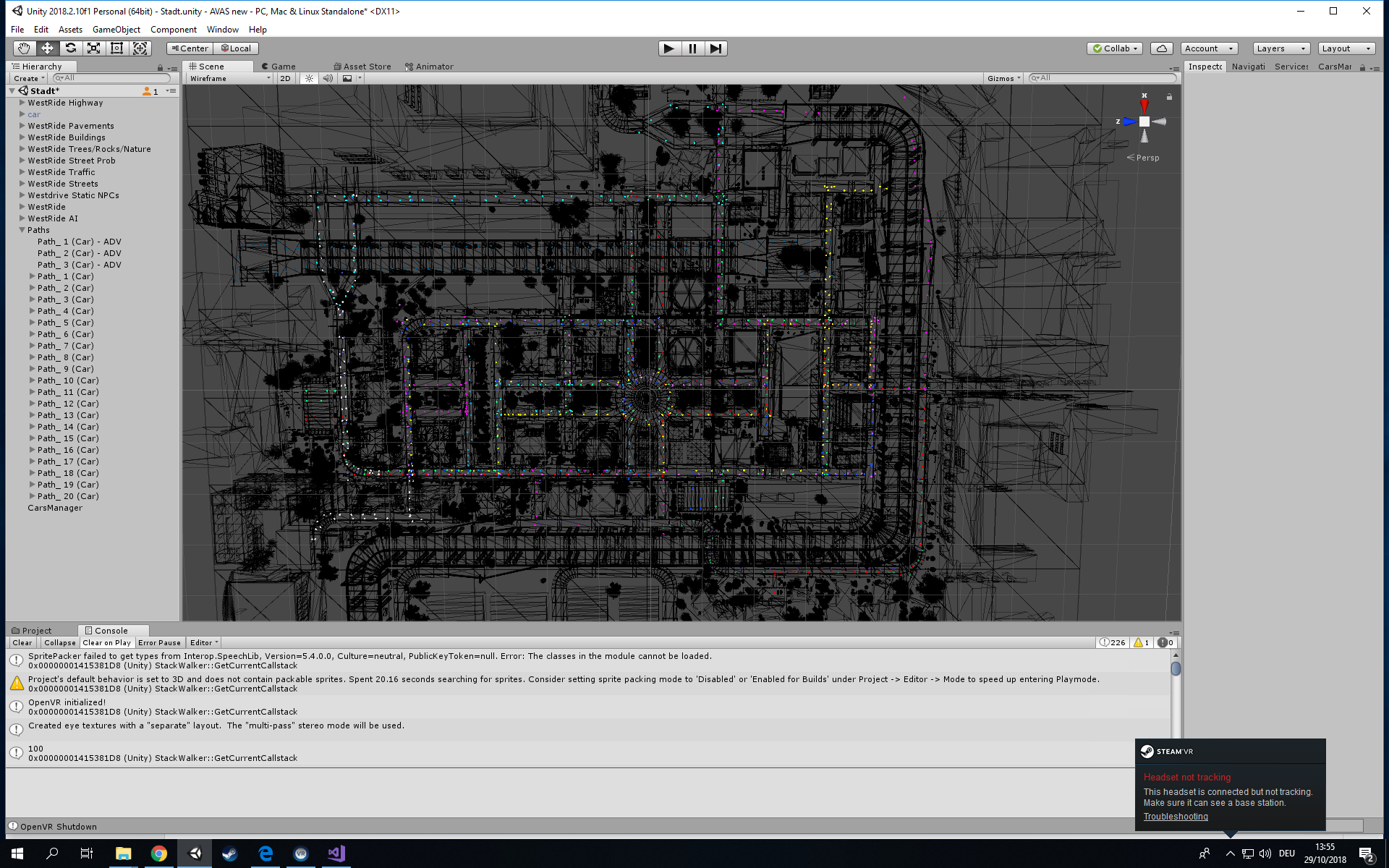 Westdrive from above
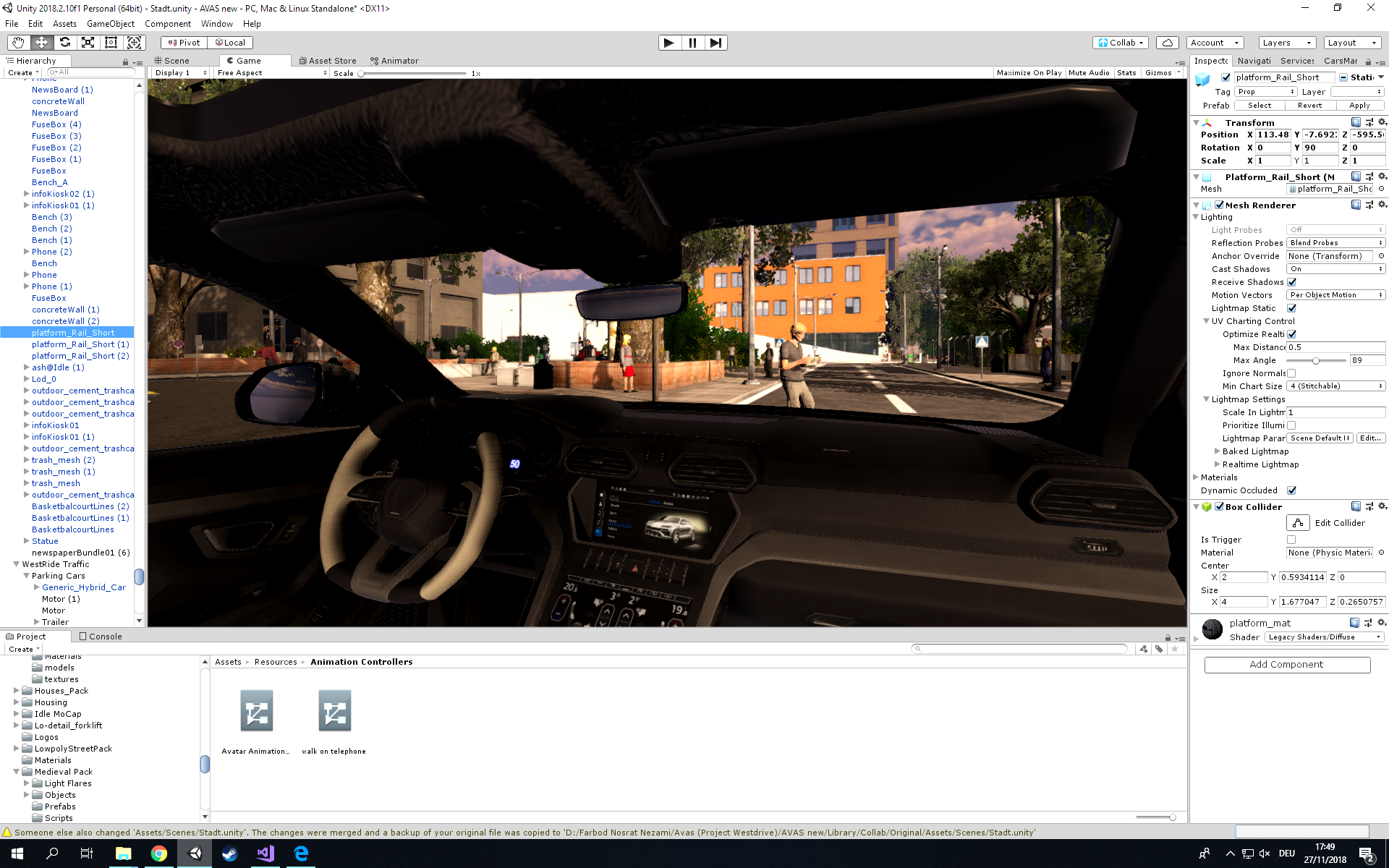 ...
Transparent AI
under which conditions do humans build trust in a machine agent?
Does trust building differ in a self-driving car compared to a conventional Taxi?
Are potentially dangerous traffic situations perceived and assessed differently when the AI provides information on their condition?
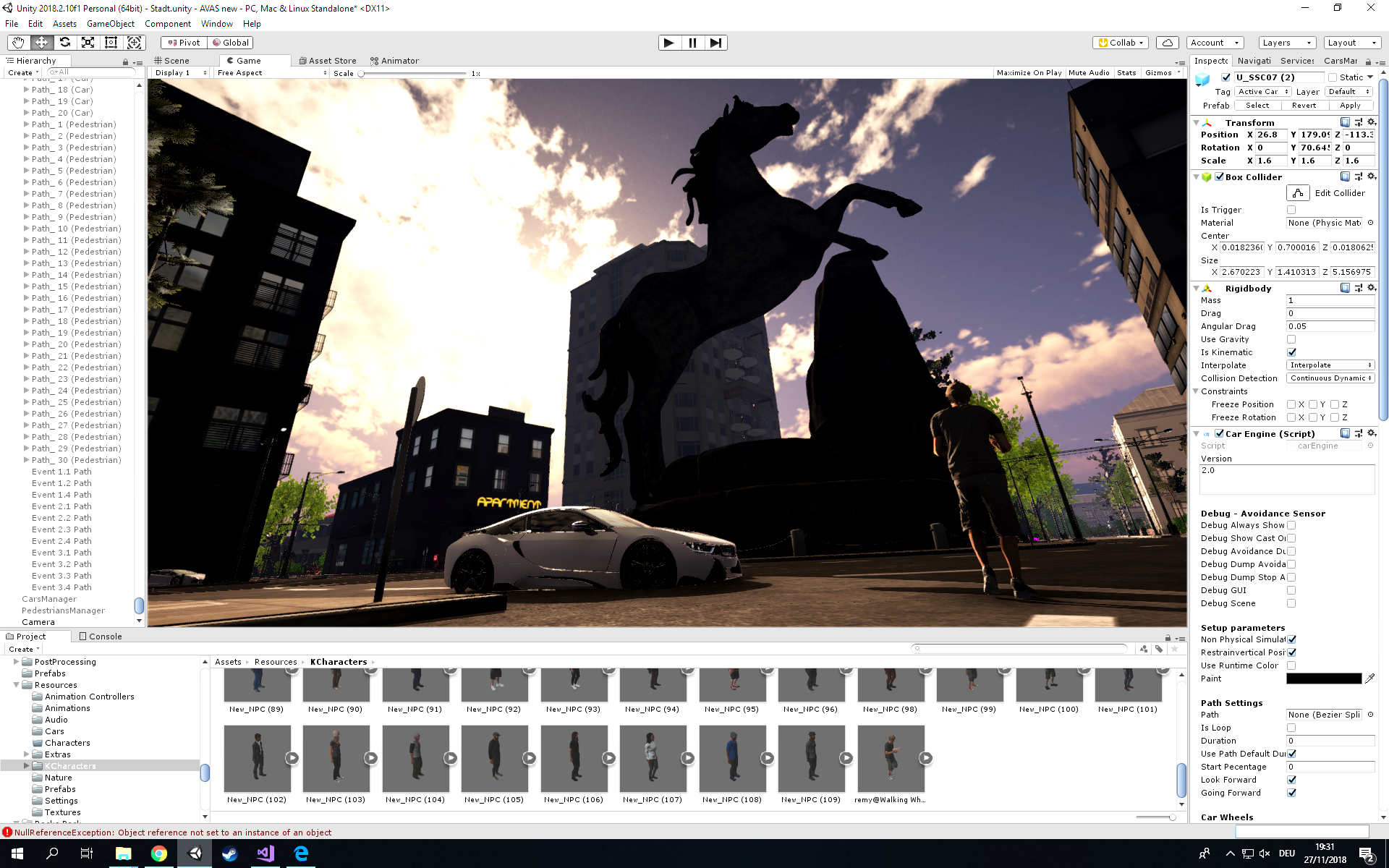 Westdrive - Example Use case
!
...
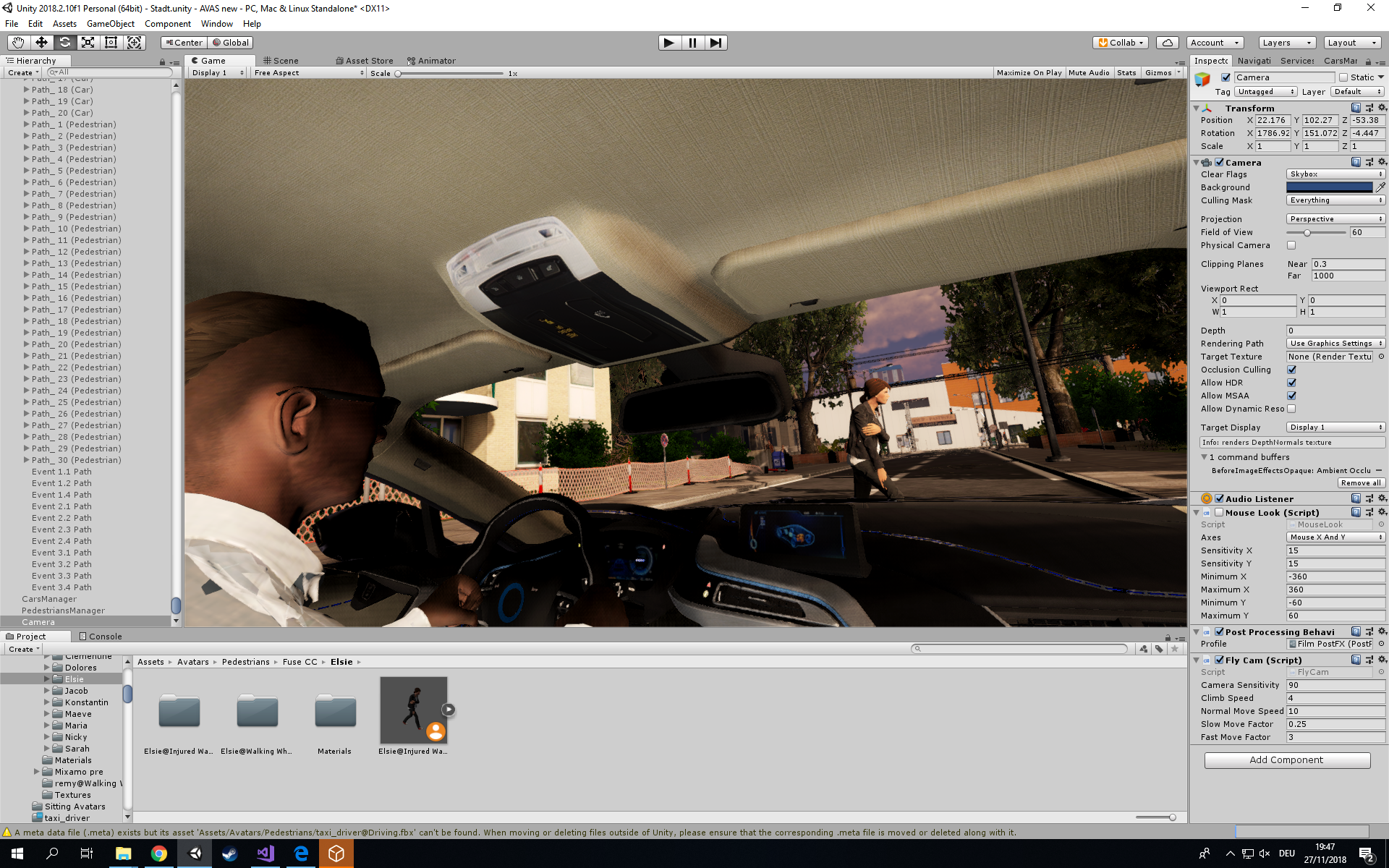 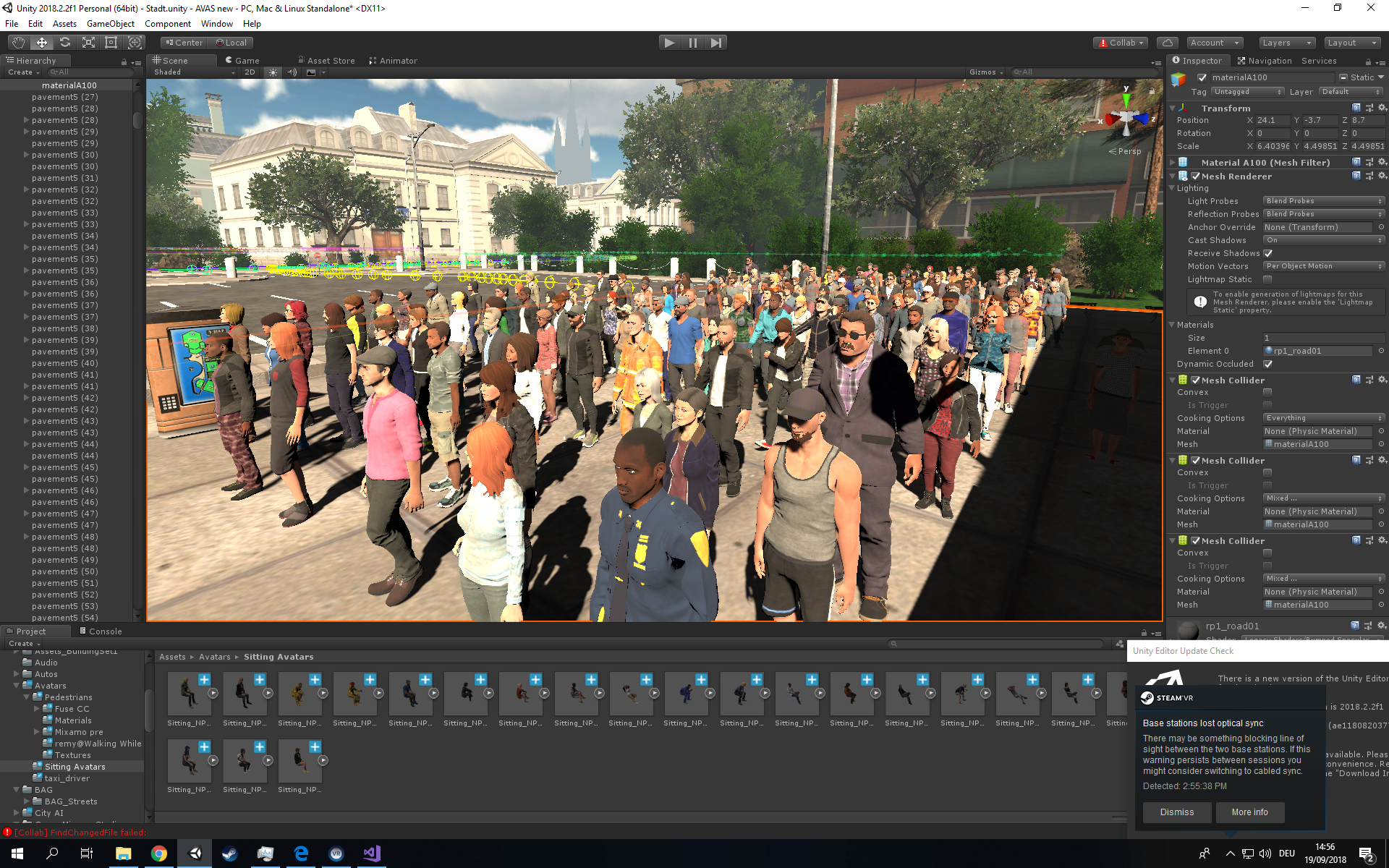 City Ai
20 paths for cars
Key features
120 cars simulated
100 different avatars
30 paths for pedestrians
600 simulated pedestrians
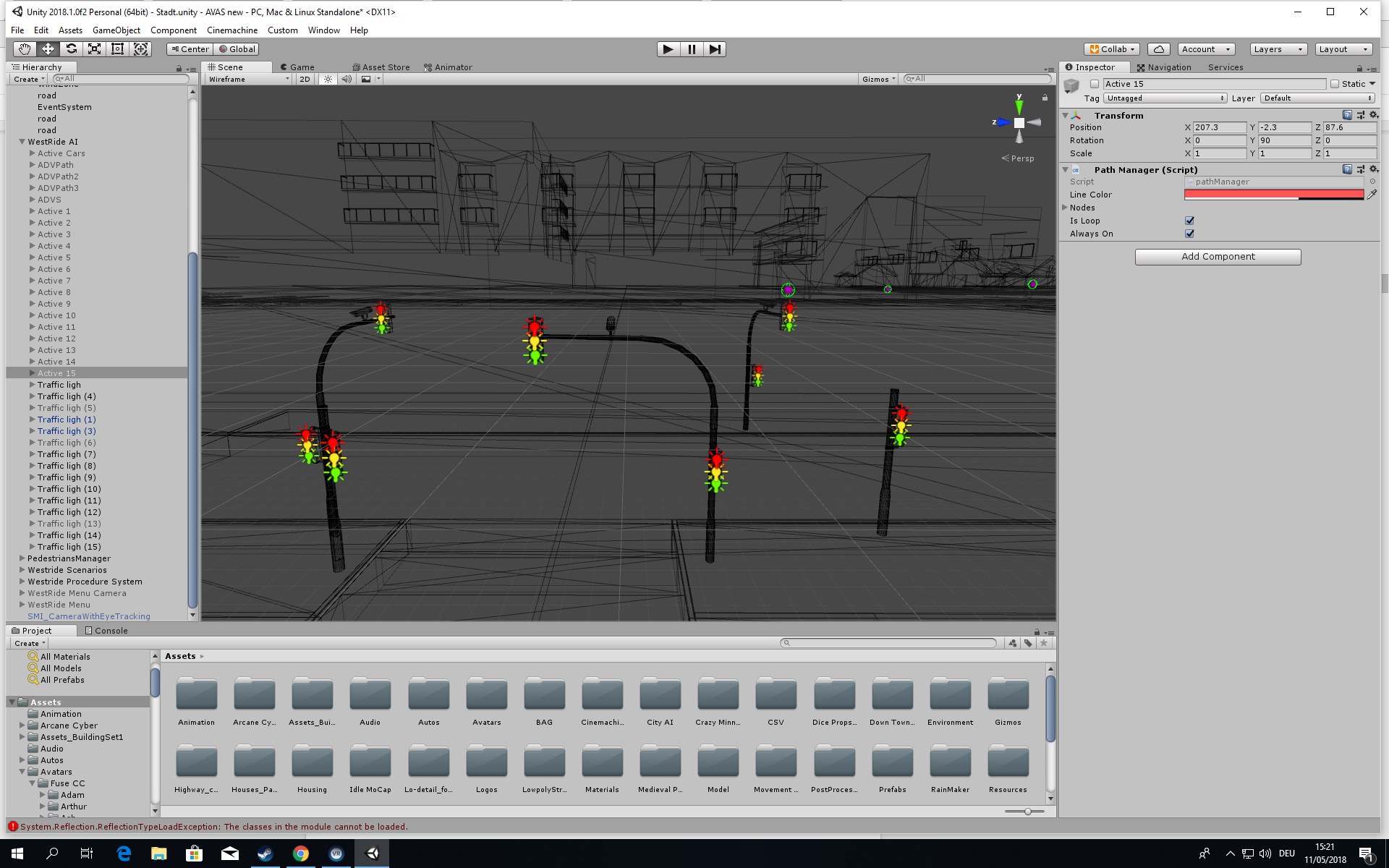 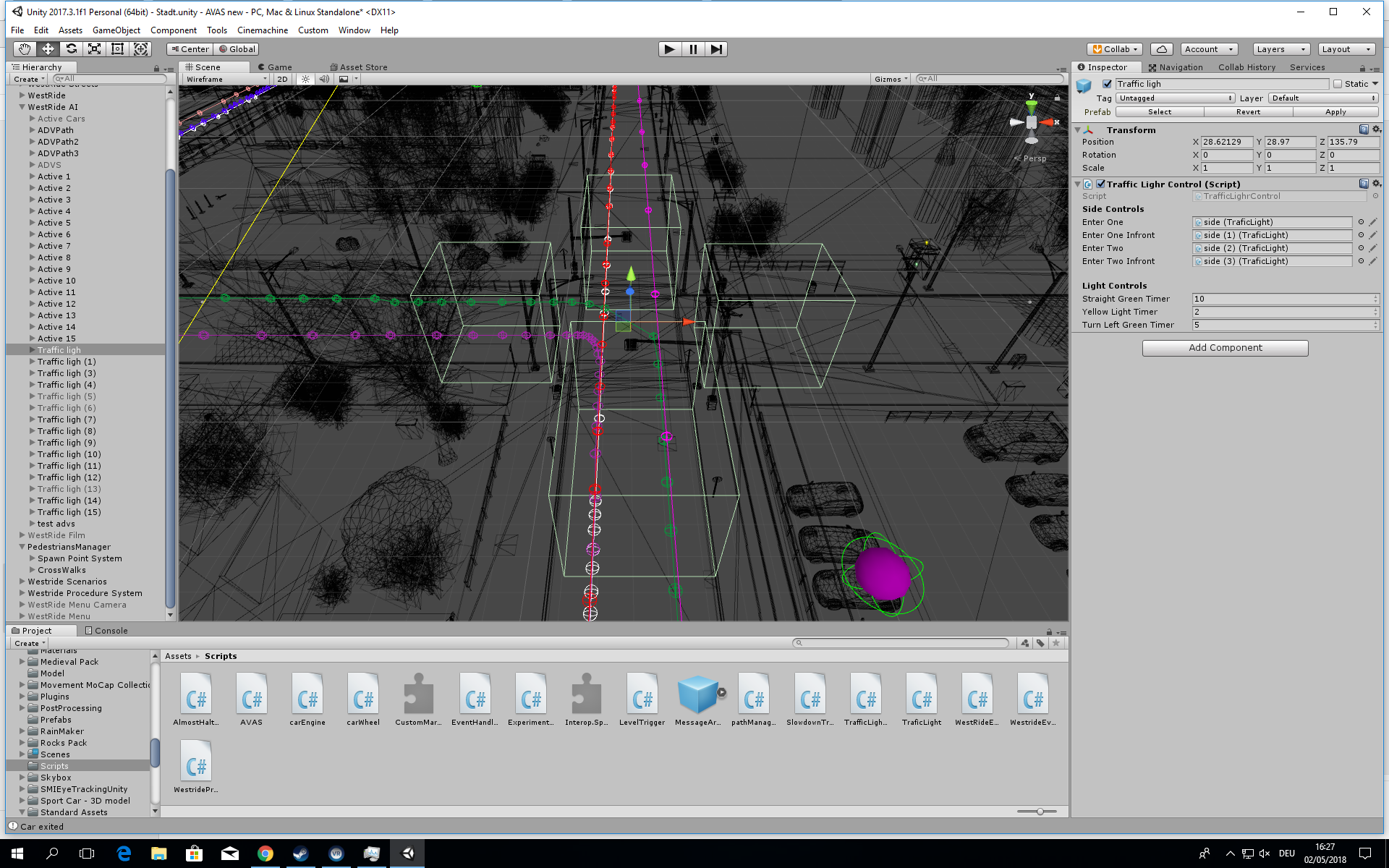 Westdrive - traffic Lights
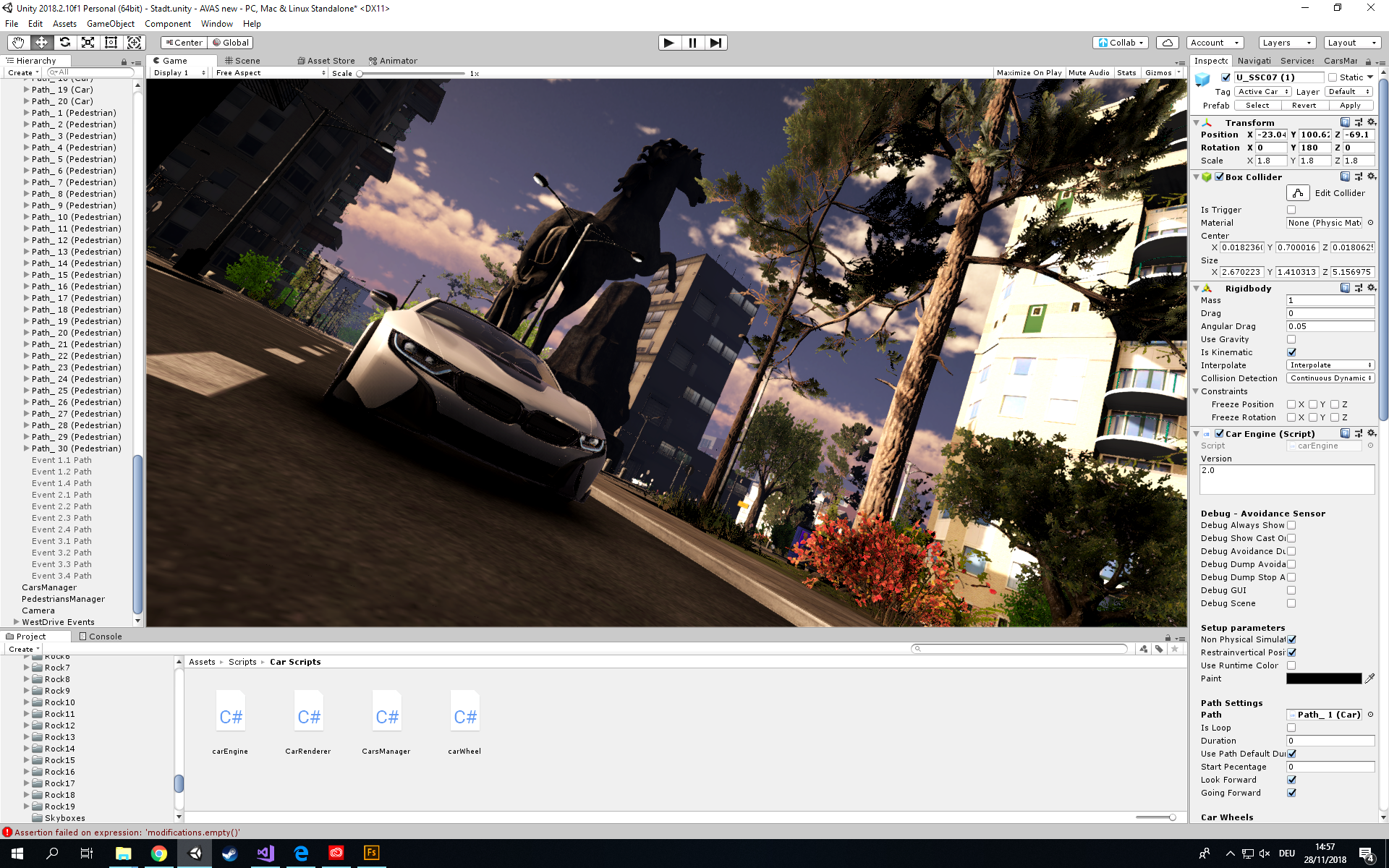 Westdrive, a realistic environment
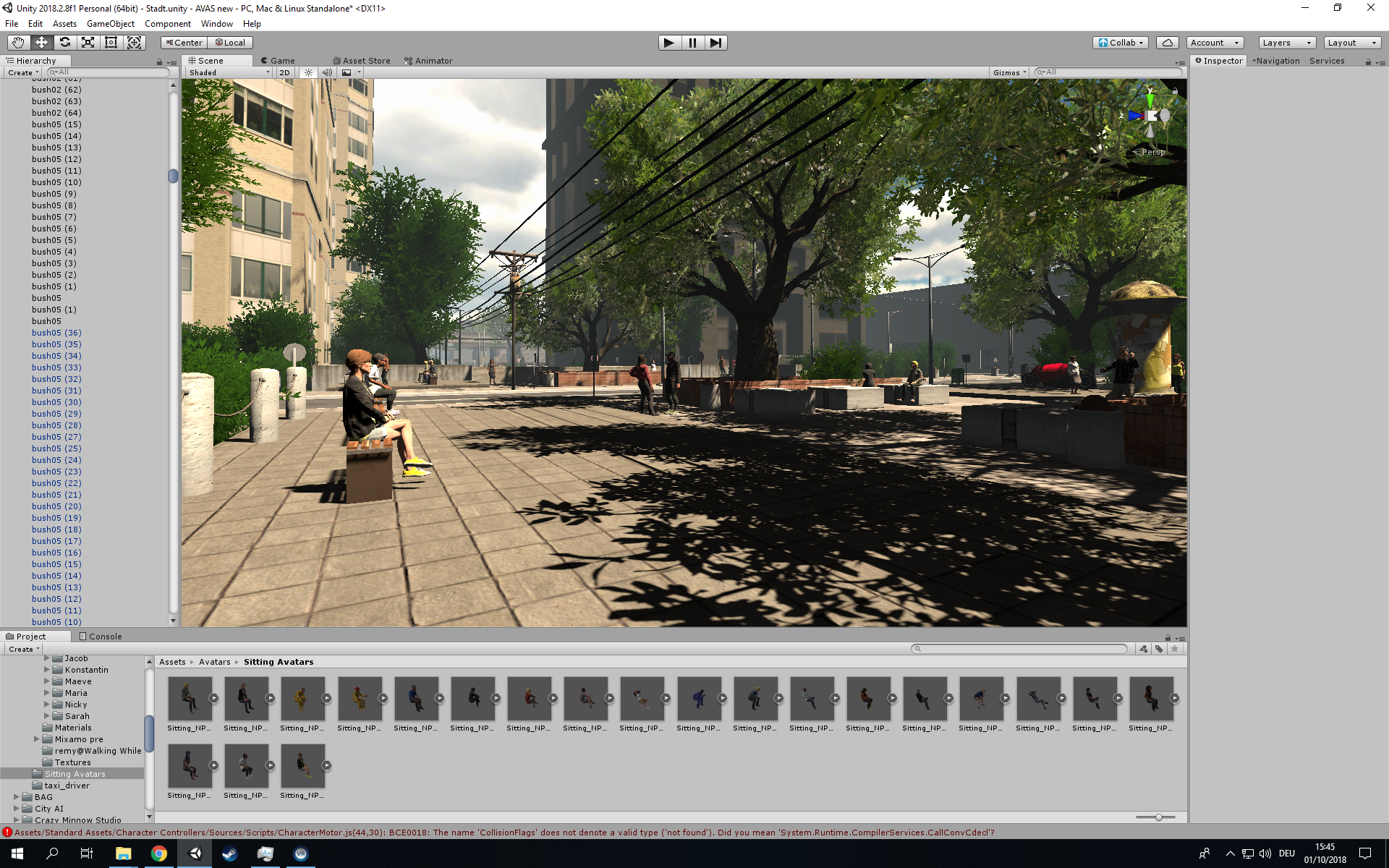 Westdrive, a realistic environment
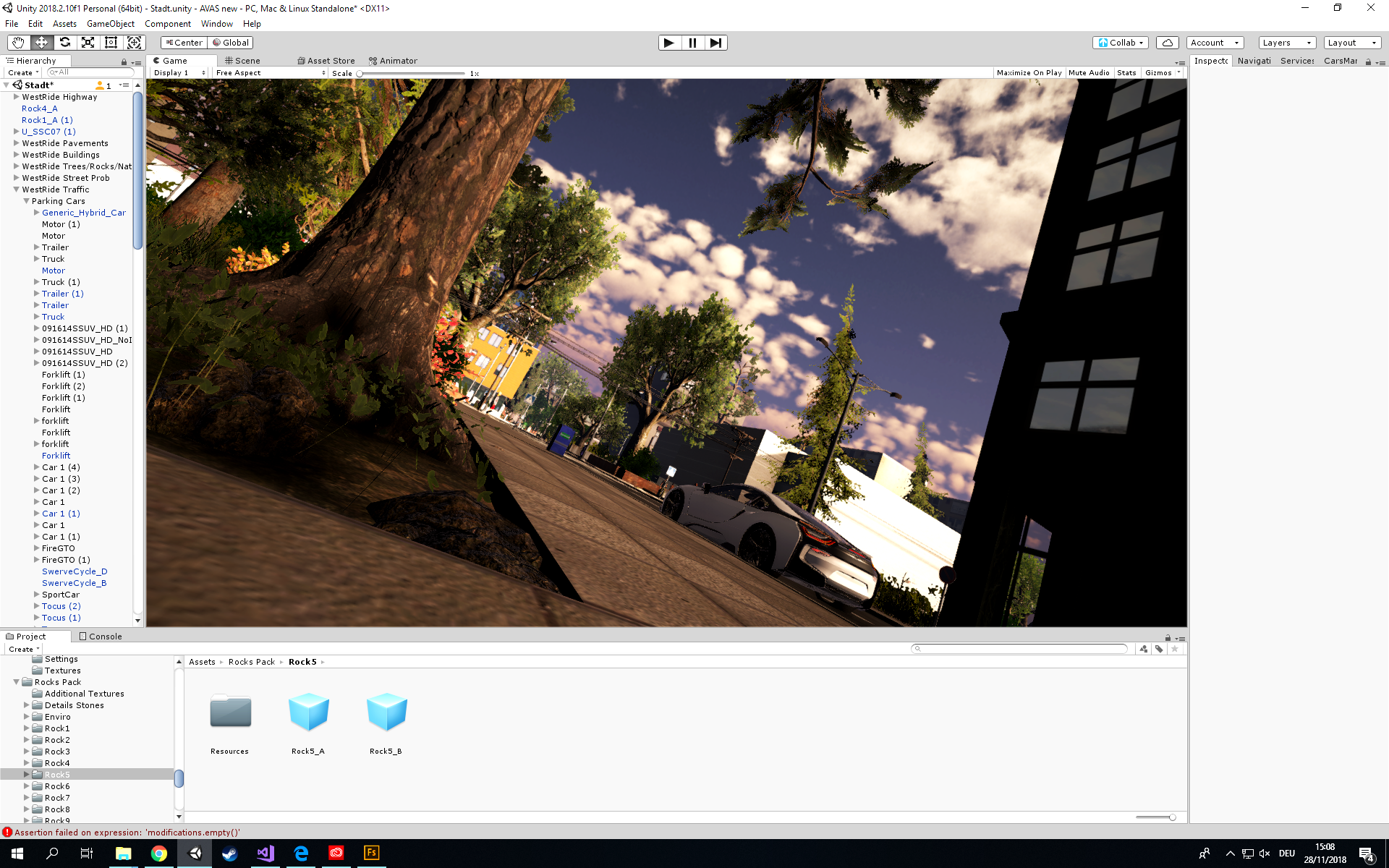 Westdrive, a realistic environment
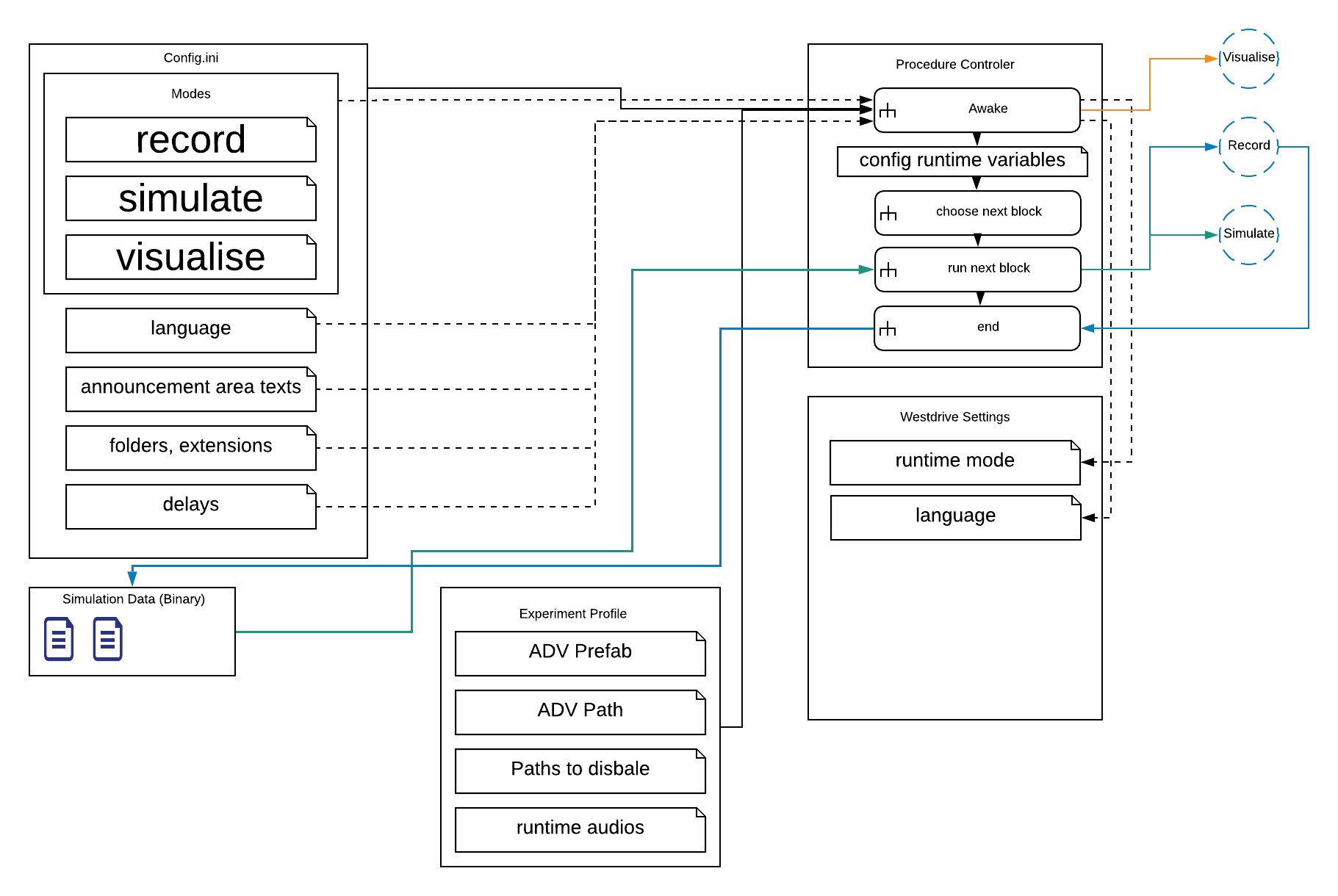 Westdrive 2.0 - Current Architecture
General overview
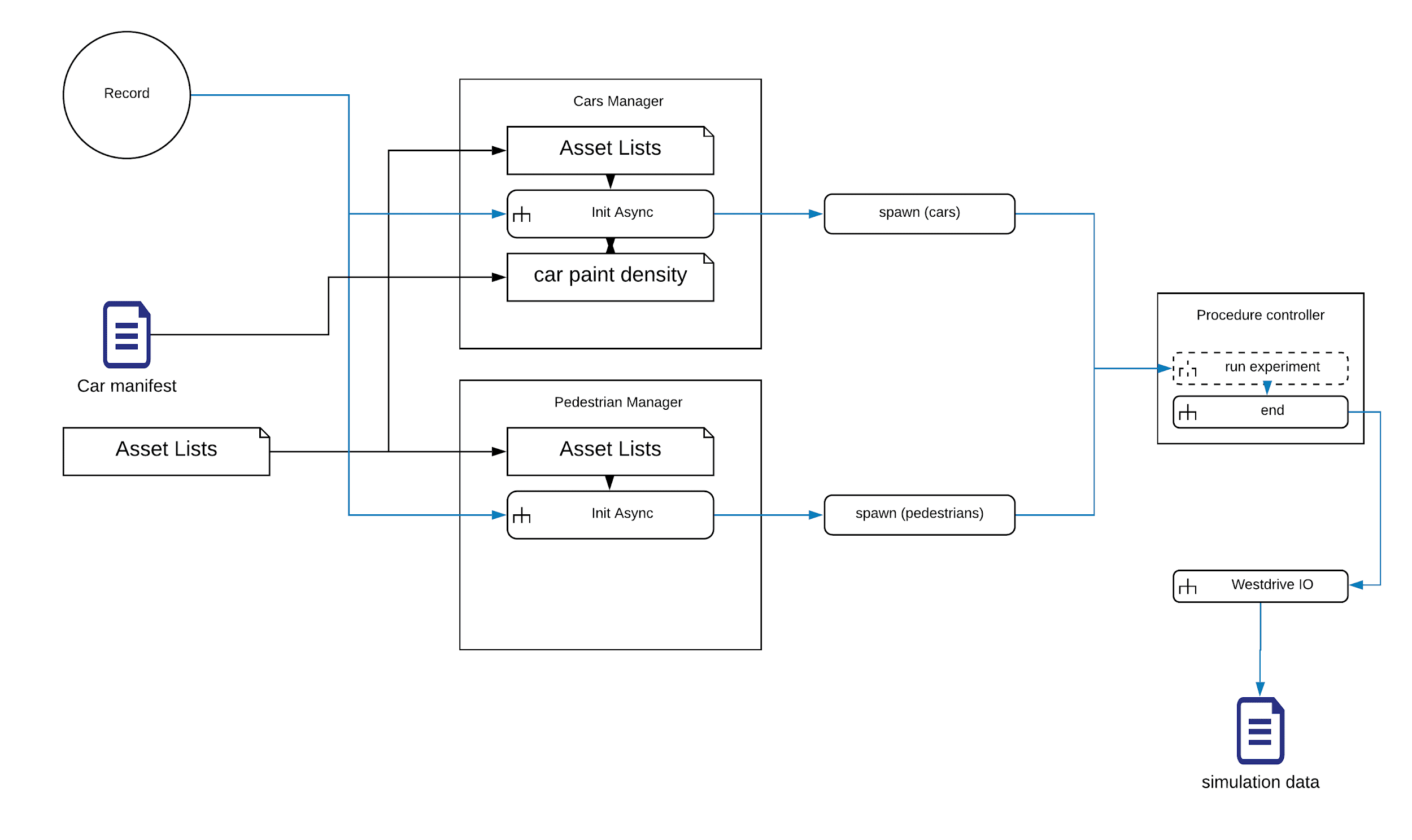 Westdrive 2.0 - Current Architecture
Record Mode
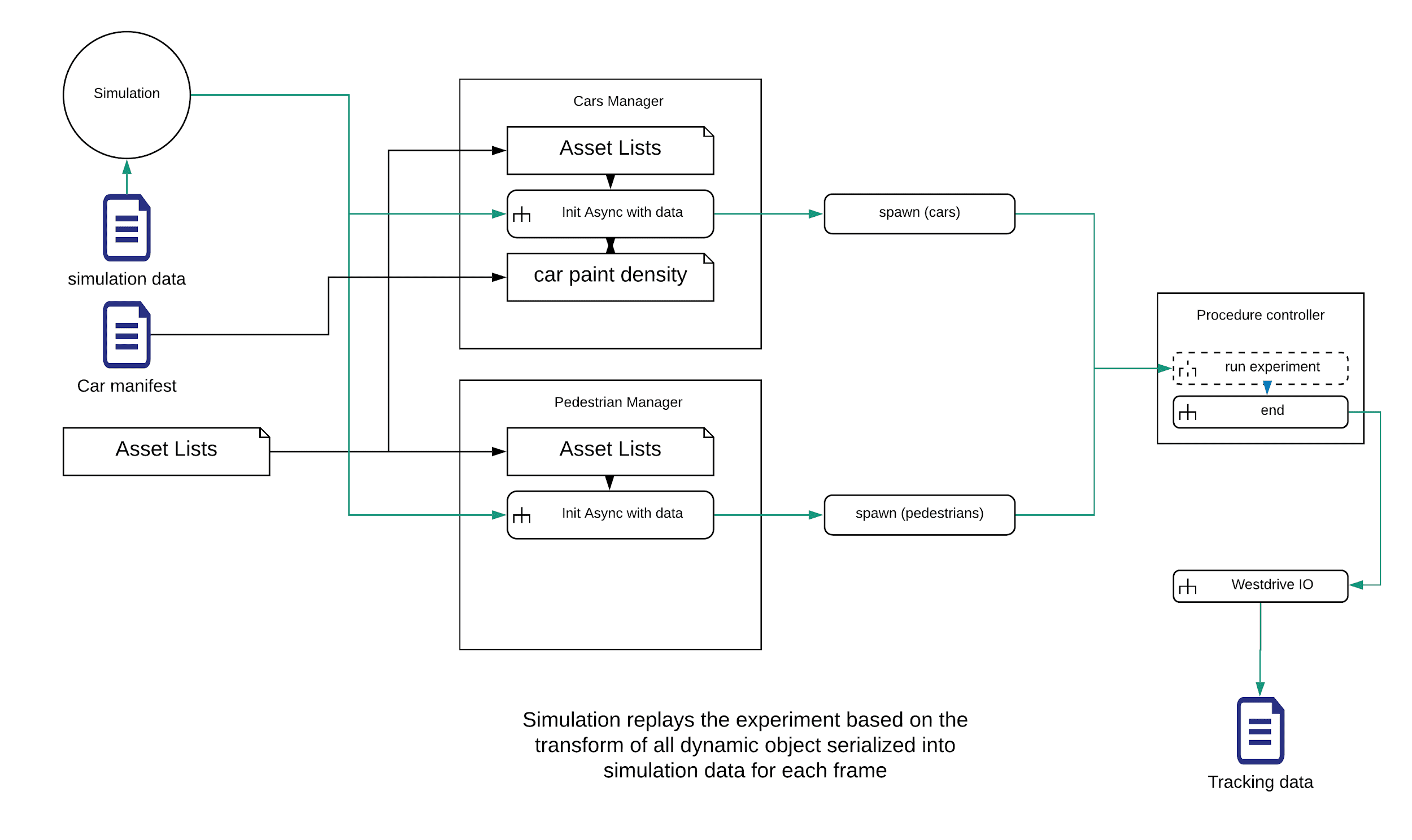 Westdrive 2.0 - Current Architecture
Simulation mode
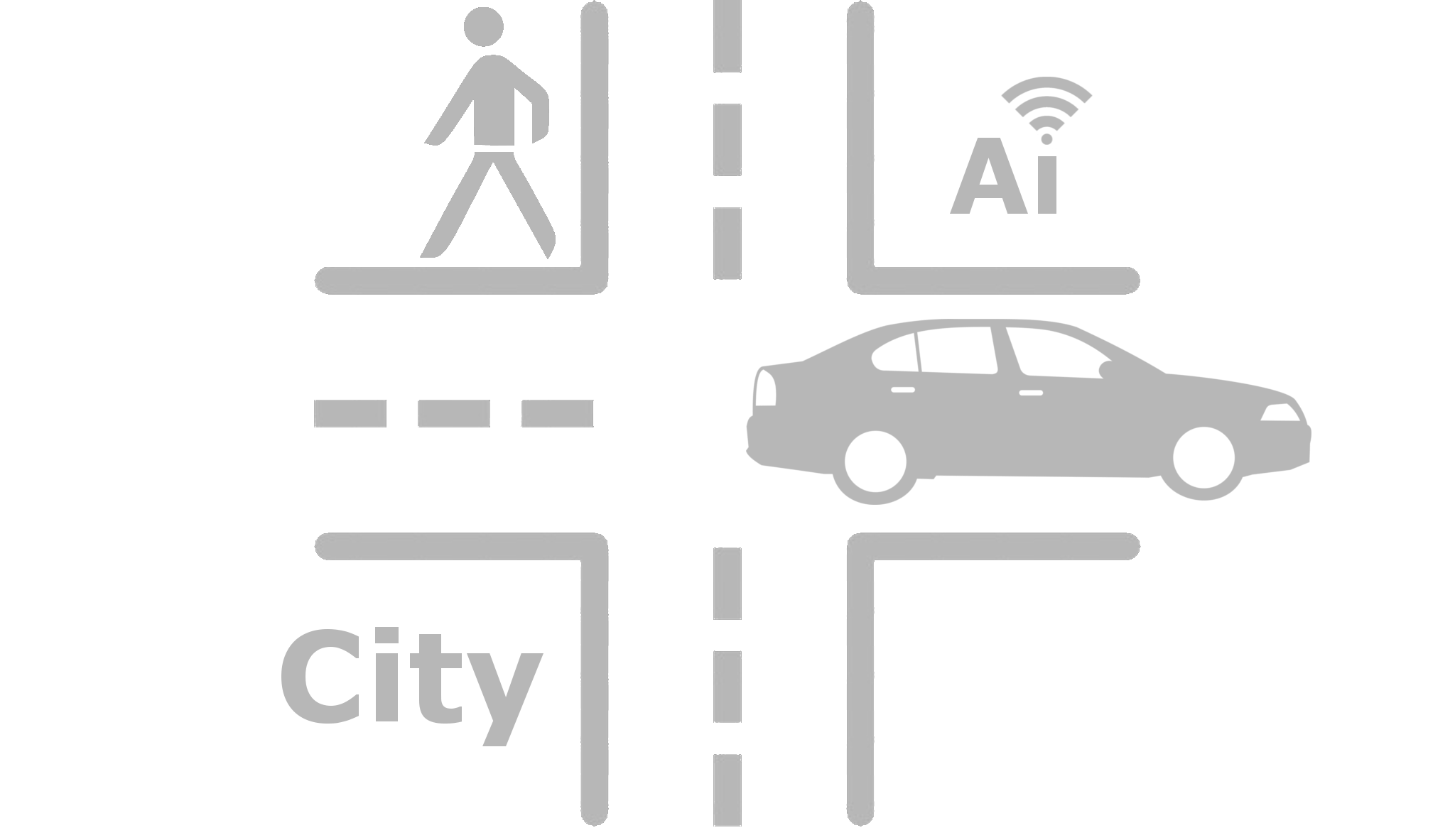 Westdrive 2.0 - City AI
Standalone toolkit
Easy to use
No coding needed
Available on Gitlab
Kinematics based simulation
Avoidance
City AI Toolkit
Minimalistic car engine
barebone AI functionalities
Traffic lights
Automatic spawn and management
Homogenous speed
Light weight code
Deterministic
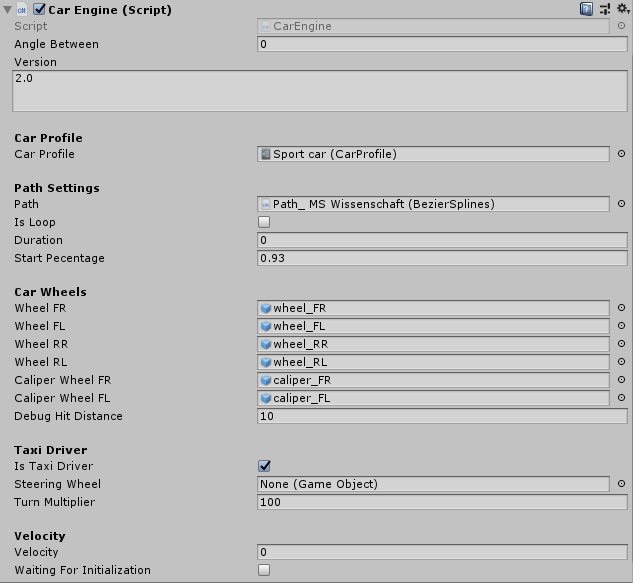 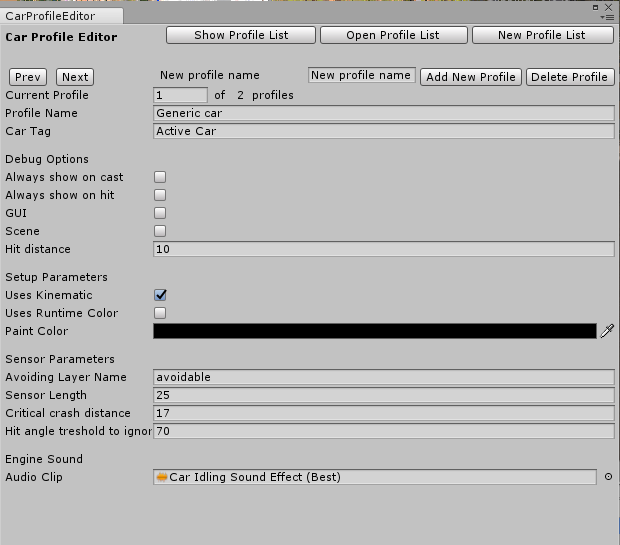 City AI Toolkit
Minimalistic car engine
Car Profile creation and management
Car Engine GUI and parameters
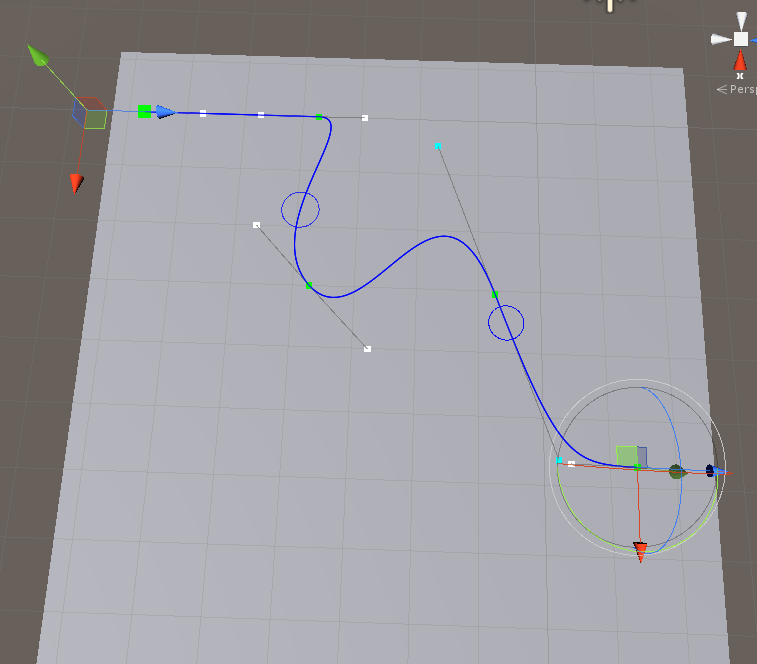 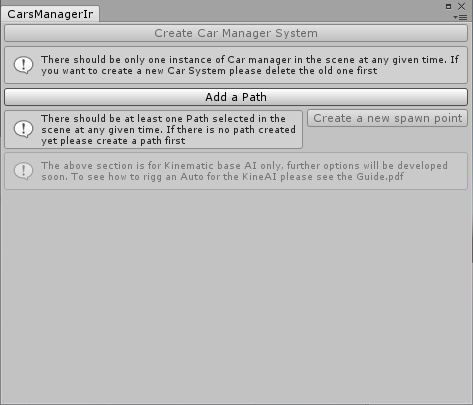 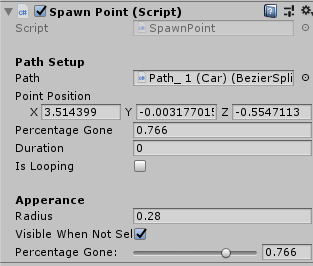 City AI
Path toolkit and managers
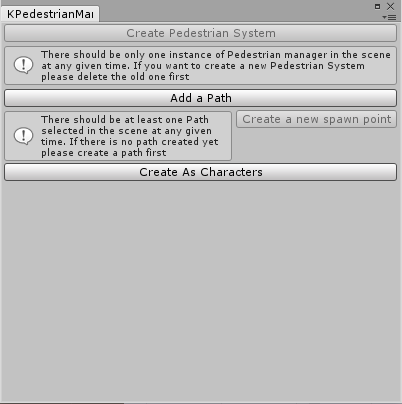 Transition to Entity Component System for performance improvements
Further Optimizations for better frame rate
Westdrive planned developements
Including generic eye tracking toolkit
Testing Westdrive in context of spatial navigation studies
Performance boost and finalization

Improve Westdrive performance and finalize the version
Version freeze

Publish Stable Version of Westdrive on main branch
Westdrive - Development cycle
Westdrive
Development cycle
Second Debugging

Debug added new features and stabilize
First Debugging

Debug current version of Westdrive
Feature implementation and adaptation 

Developing new features for Westdrive and City AI and adapt it for new unity versions
To view tutorials click on the links below
City AI Part 1
Westdrive - Tutorial Videos
City AI Part 2
Project Overview
Generic API
Demo Video
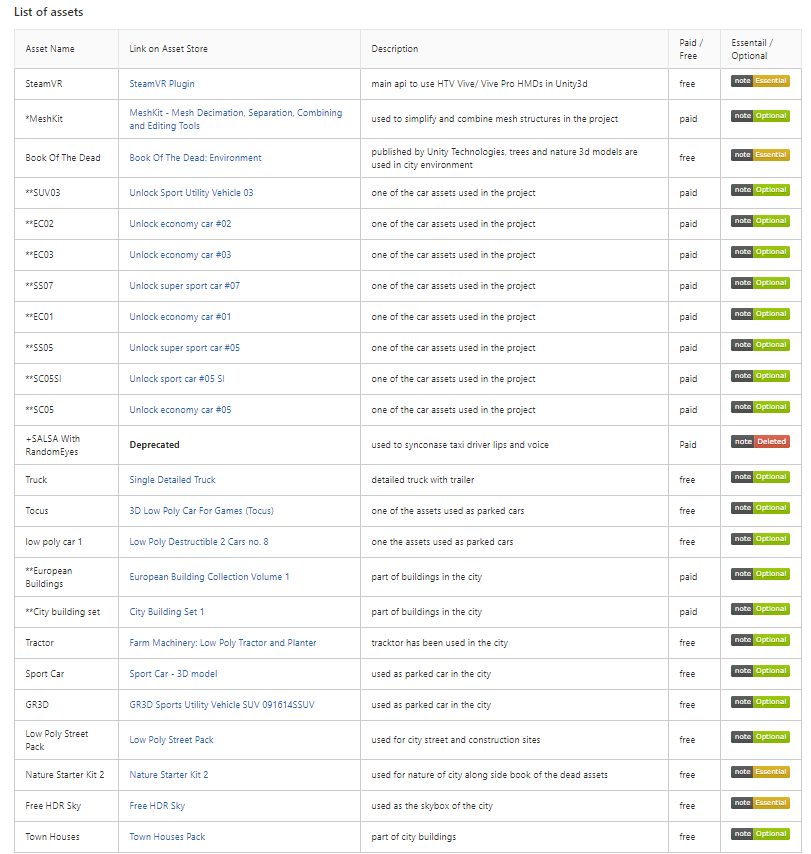 *  - This asset is used once and will be deleted once the city is updated with our assets but will be in use for the next year.
**  - These assets are part of the city now but they will be replaced with the assets created at our team during the course of next year and will be deleted from our repository then.
Westdrive - Asset List
+  - Already deleted from project
To access the link to the assets used on project Westdrive please check the readme file in our Gitlab repository.
Get Westdrive on Gitlab
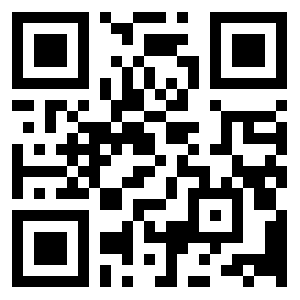